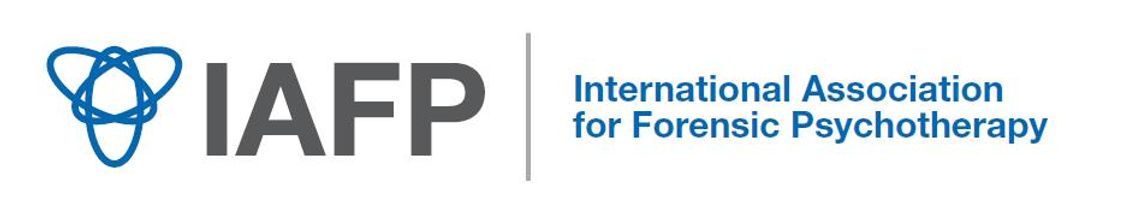 30th ANNNUAL CONFERENCE (1992-2022)13th - 14th May 2022, BMA House, London
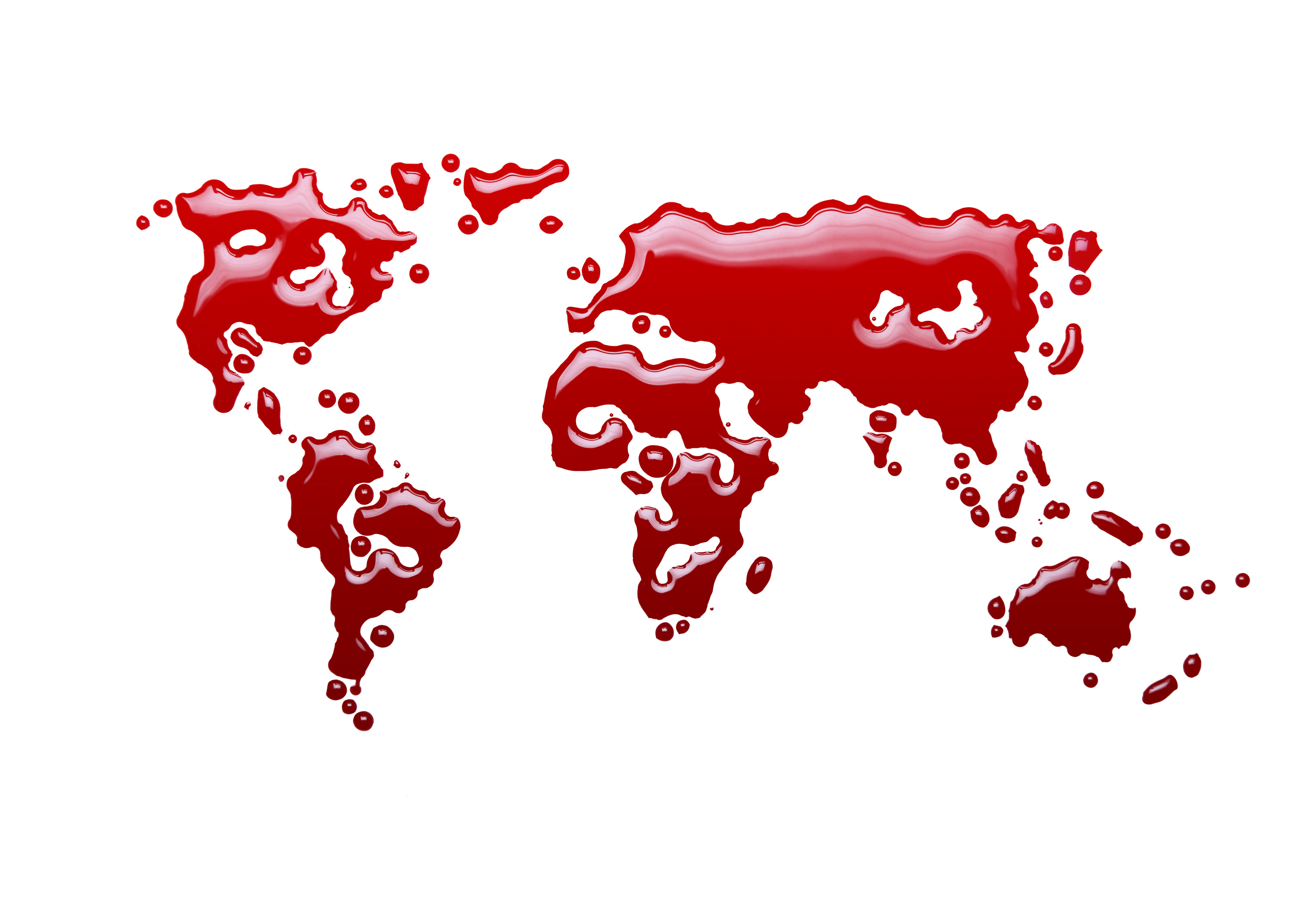 VIOLENCE AS A PUBLIC HEALTH EMERGENCY:
PREVENTING, TREATING AND HUMANIZING THE DANGEROUS MIND
EXPLORING THE PAST, PRESENT AND FUTURE OF FORENSIC PSYCHOTHERAPY

Follow us on Twitter @IAFP2021
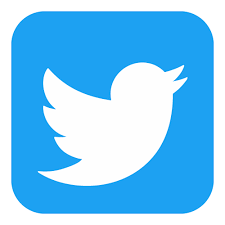 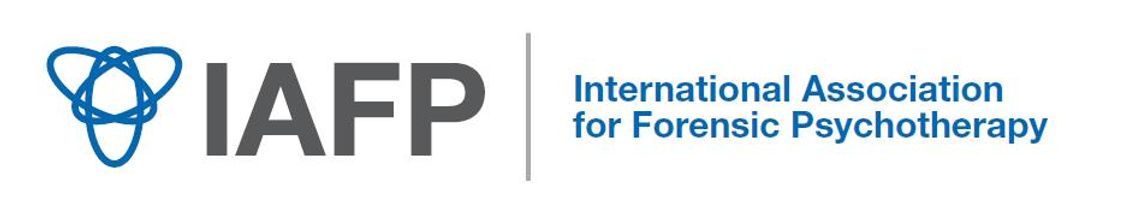 FRIDAY 13th MAY 2022 - MORNING
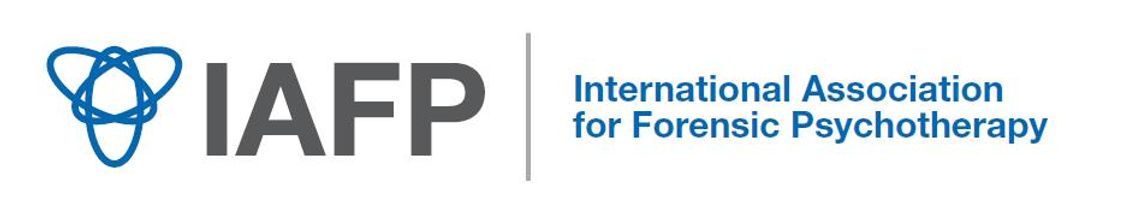 FRIDAY 13th MAY 2022 - AFTERNOON
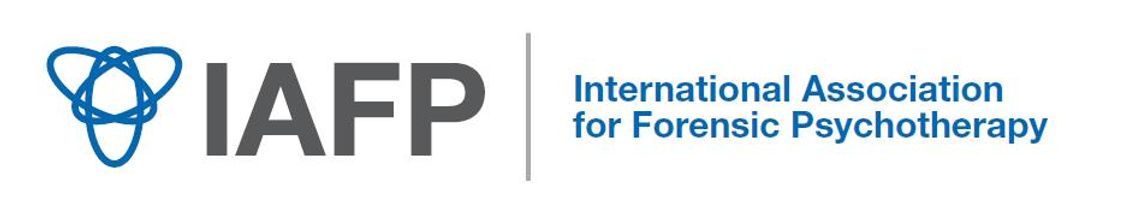 FRIDAY 13th MAY 2022 - AFTERNOON
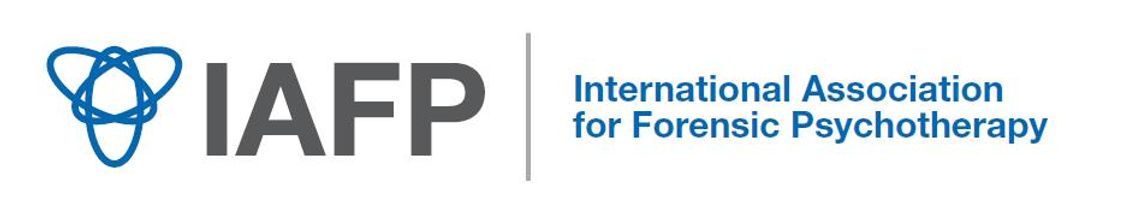 FRIDAY 13th MAY 2022 – EVENING 7.30-9 PMGALA BANQUET DINNER
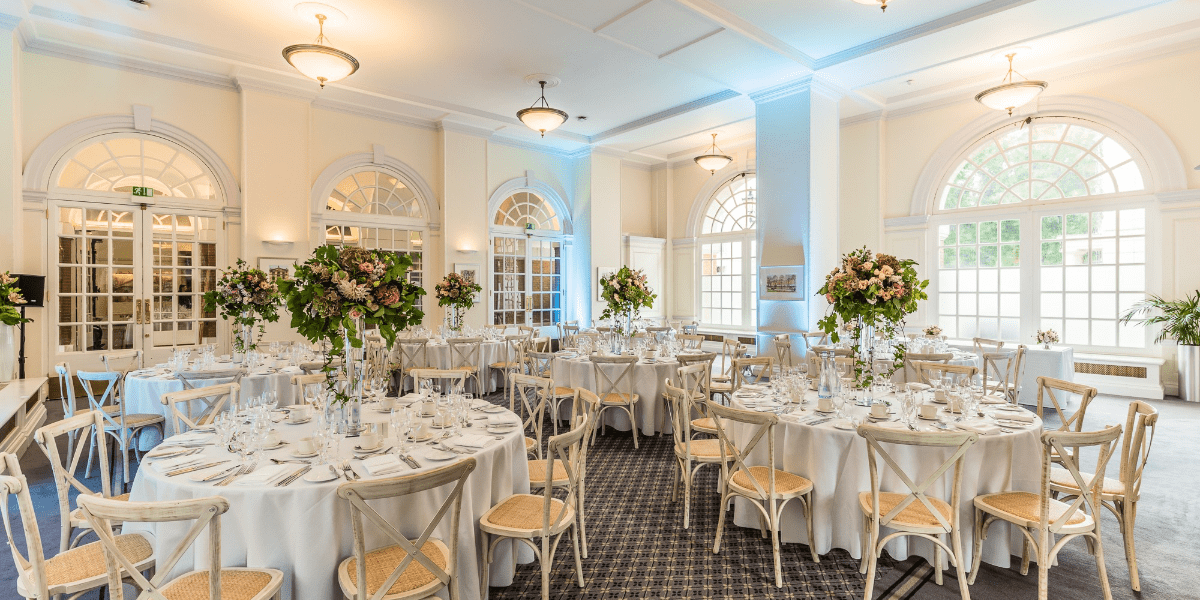 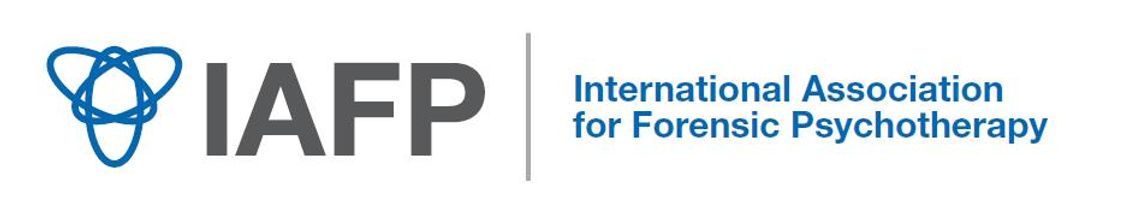 SATURDAY 14th MAY 2022 - MORNING
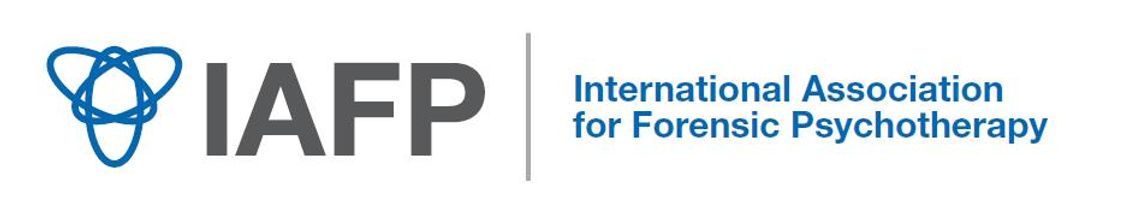 SATURDAY 14th MAY 2022 - AFTERNOON
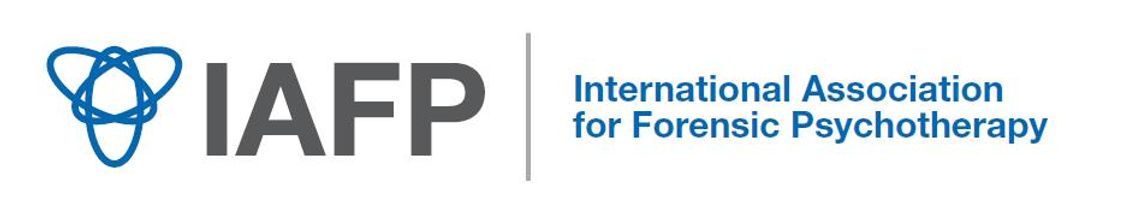 SATURDAY 14th MAY 2022 - AFTERNOON
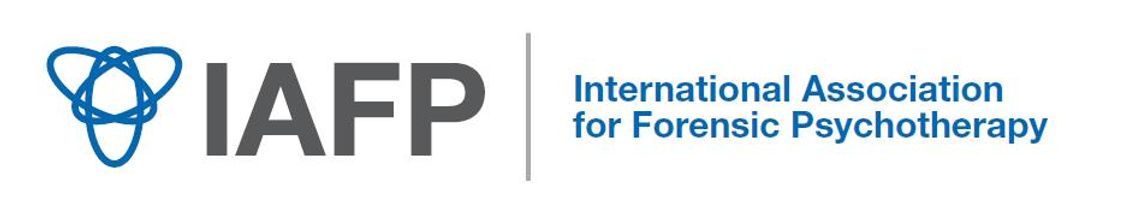 SATURDAY 14th MAY 2022 - EVENING